What is                            ?
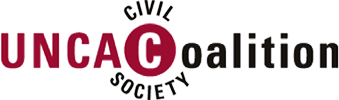 Basic facts
Established in 2006
Registered as an NGO in 2015
Membership of 100 organisations and individuals + a wider network 250 organisations
Priorities during the second review cycle
Promoting the right to access information
Strengthening the UNCAC
Gaining recognition of grand corruption as an international crime
Ensuring full recognition that corruption is not a victimless crime
Priorities during the second review cycle
Increasing asset recovery and accountability in the return of assets
Promoting beneficial ownership transparency and countering money laundering
Protecting and encouraging whistleblowers
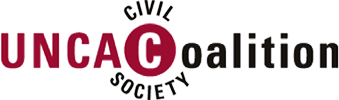 Questions, comments?

Timothy Adewale  timothyadewale@serap-nigeria.org  
Ádám Földes    afoldes@transparency.org
Gillian Dell        gdell@transparency.org